OUVIDORIA
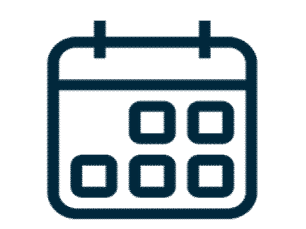 MARÇO
2022
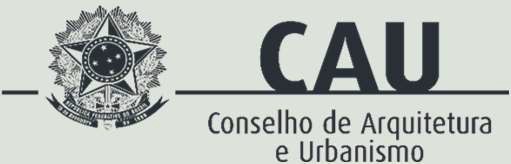 PROTOCOLOS
MAR 22
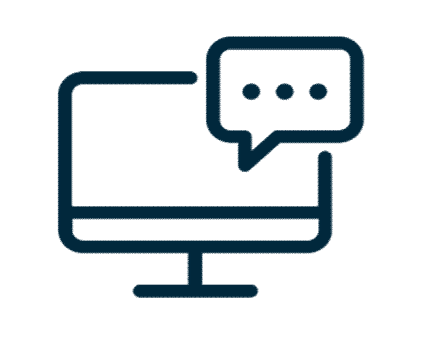 recebidos
concluídos
115
115
100%
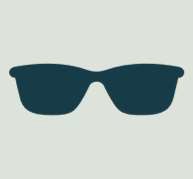 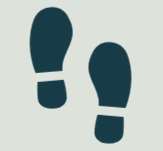 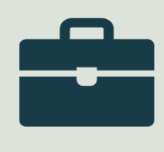 PESSOA JURÍDICA
12
10%
ANÔNIMO
26
23%
PESSOA FÍSICA
76
66%
PERCENTUAL TOTAL
MAR 22
3%
0% 2%

20%
42%
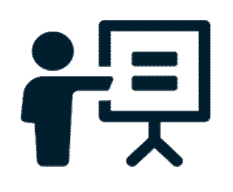 16%

17%
48
Reclamação
20
Informação
18
Solicitação
23
Denúncia
0
Elogio
4
Sugestão
2
Diversos
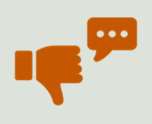 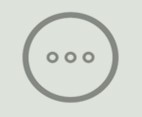 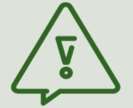 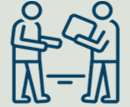 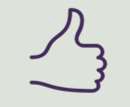 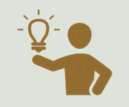 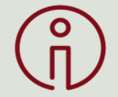 MAR 22
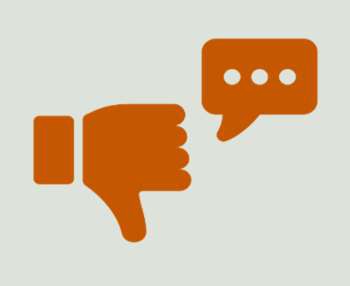 41,7%
do total de demandas
RECLAMAÇÃO
48
reclamações a nível nacional
RECLAMAÇÃO
MAR 22
29,2%
foram assuntos correlatos a RRT
RRT REGISTRO PROFISSIONAL
SUPORTE ATENDIMENTO ANUIDADE
CAU ASSUNTOS GERAIS CARTEIRA PROFISSIONAL
DÍVIDA ATIVA RESSARCIMENTO
ACESSO SICCAU (OUVIDORIA)
CAT ELEIÇÕES FISCALIZACÃO
CERTIDÃO DE REGISTRO DE PESSOA FÍSICA CERTIDÃO DE REGISTRO DE PESSOA JURÍDICA
GERAL (OUVIDORIA)
RDA RECLAMAÇÕES ESPECÍFICAS REGISTRO PESSOA JURÍDICA
14
7
6
5
3
3
2
2
2
+ frequentes
sistema indisponível;
baixa de pagamento;
reclamações específicas.
1
1
1
1
0
0
0
0
0
0
8%
anônimas
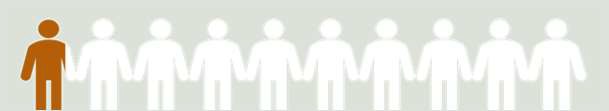 MAR 22
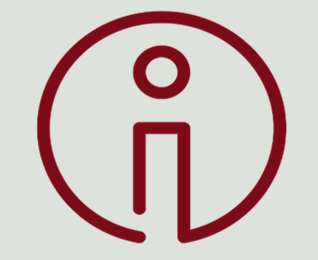 17,4%
do total de demandas
INFORMAÇÃO
20
pedidos de informação
INFORMAÇÃO
MAR 22
45%
foram assuntos correlatos a CAU ASSUNTOS GERAIS
CAU ASSUNTOS GERAIS
ANUIDADE
FISCALIZAÇÃO REGISTRO PROFISSIONAL
RRT CARTEIRA
CARTEIRA PROFISSIONAL
CAT ELEIÇÕES
PLANO DE SAÚDE
RDA REGISTRO DE EMPRESA REGISTRO PESSOA JURÍDICA RESOLUÇÃO (OUVIDORIA) GERAL (OUVIDORIA)
CERTIDÃO DE REGISTRO DE PESSOA FÍSICA CERTIDÃO DE REGISTRO DE PESSOA JURÍDICA
CERTIDÕES DIVERSAS
DÍVIDA ATIVA RESSARCIMENTO
SUPORTE
DECLARAÇÕES
9
4
3
3
1
0
0
0
0
0
0
0
0
0
0
0
0
0
0
0
0
0
+ frequentes
orientação legislação;
revisão de cobrança;
outras dúvidas específicas.
MAR 22
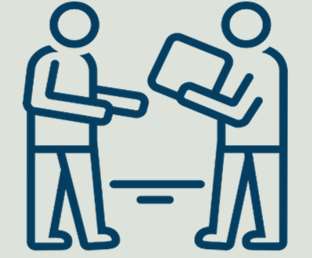 15,7%
do total de demandas
SOLICITAÇÃO
18
solicitações a nível nacional
SOLICITAÇÃO
MAR 22
22,2%
foram assuntos correlatos a REGISTRO PROFISSIONAL
4
4
REGISTRO PROFISSIONAL
ANUIDADE CAU ASSUNTOS GERAIS
RRT DÍVIDA ATIVA FISCALIZAÇÃO RESSARCIMENTO
.800
ELEIÇÃO
REGISTRO PESSOA JURÍDICA GERAL (OUVIDORIA) CARTEIRA PROFISSIONAL
CAT CERTIDÃO DE REGISTRO DE PESSOA FÍSICA CERTIDÃO DE REGISTRO DE PESSOA JURÍDICA
RDA CERTIDÕES DIVERSAS
3
3
2
1
1
+ frequentes
andamento de solicitação de registro;
emissão de boleto de anuidade;
solicitações específicas.
0
0
0
0
0
0
0
0
0
0
MAR 22
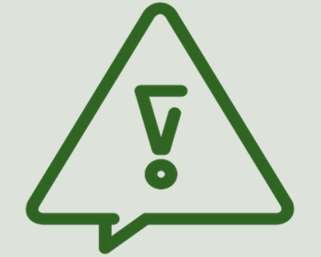 20%
do total de demandas
DENÚNCIA
23
protocolos cadastrados
DENÚNCIA
MAR 22
47,8%
foram denúncias CONTRA ARQUITETO
11
10
+ frequentes
postura profissional;
exercício ilegal da profissão;
descumprimento do salário mínimo profissional.
87%
anônimas
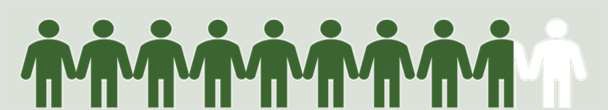 MAR 22
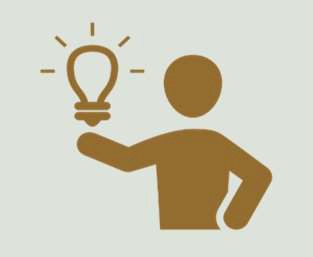 3,5%
do total de demandas
SUGESTÃO
4
sugestões enviadas à ouvidoria
SUGESTÃO
MAR 22
100%
foram assuntos correlatos a RRT
4
RRT
0
.800
0
ANUIDADES
0
CARTEIRA PROFISSIONAL
+ frequente
forma de registro / cobrança
0
CAT
0
CAU ASSUNTOS GERAIS
0
CAU UF
0
ELEIÇÕES
0
GERAL
MAR 22
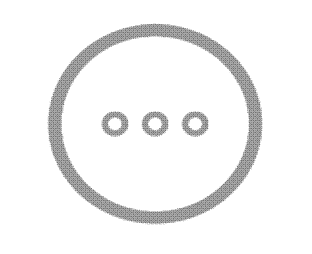 1,7%
do total de demandas
DIVERSOS
2
demanda(s) categorizada(s) como assuntos diversos
DIVERSOS
MAR 22
100%
foi/foram atendimento(s) não realizado(s)
+ frequente
aguardando classificação
2
ATENDIMENTO NÃO REALIZADO
0
RETORNO AO CLIENTE
NÚMEROS POR REGIÃO E ESTADO
MAR 22
SÃO PAULO SANTA CATARINA
PARANÁ MINAS GERAIS
RIO GRANDE DO SUL
BAHIA PARÁ
DISTRITO FEDERAL
AMAPÁ ESPIRITO SANTO
TOCANTINS MATO GROSSO
MATO GROSSO DO SUL
PERNAMBUCO
PIAUÍ RIO DE JANEIRO
SERGIPE ALAGOAS
GOIÁS RIO GRANDE DO NORTE
RONDÔNIA
ACRE AMAZONAS
CEARÁ MARANHÃO
PARAÍBA RORAIMA
34
13
11
9
9
5
5
4
3
3
3
2
2
2
2
2
2
1
1
1
1
0
0
0
0
0
0
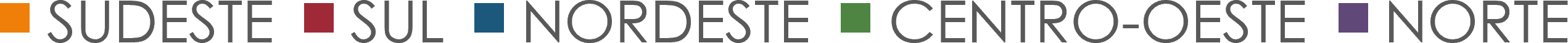 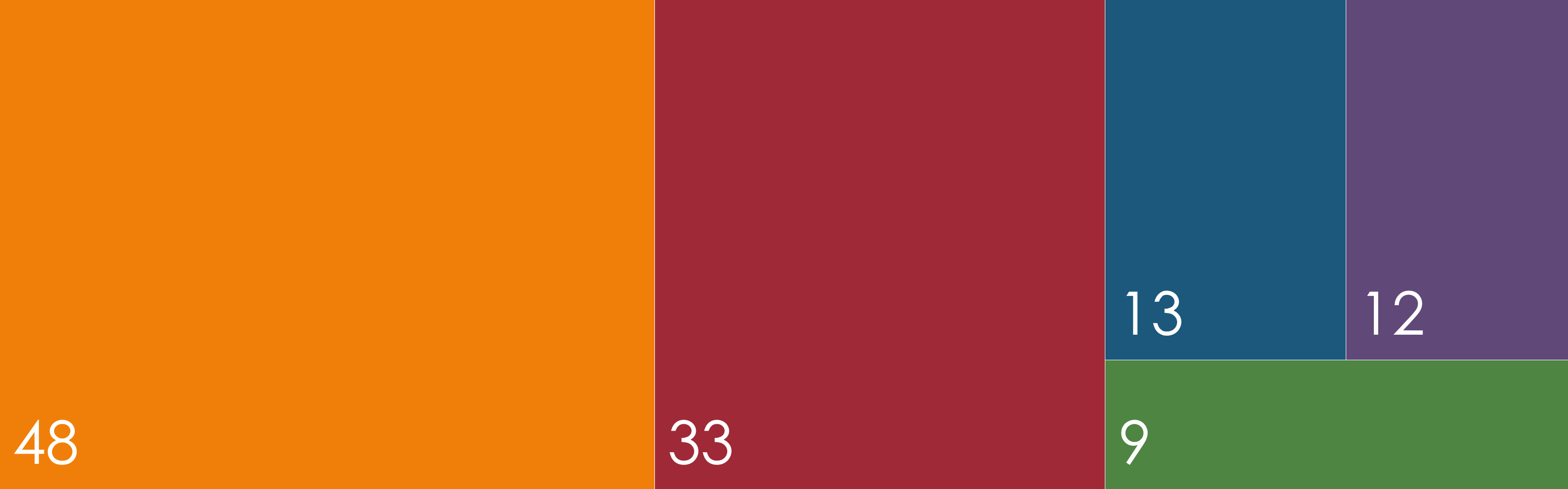 TIPO DE PROTOCOLOS POR LOCALIZAÇÃO
(pessoa física + pessoa jurídica)
¹ = %CAPITAL/%INTERIOR ² = %INTERIOR/%CAPITAL
MAR 22
35%
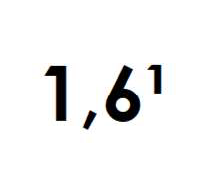 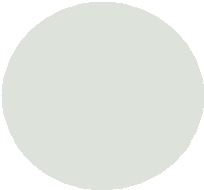 RECLAMAÇÃO
56%
19%
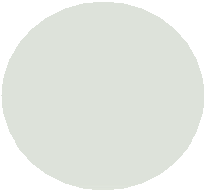 INFORMAÇÃO
11%
1,8²
28%
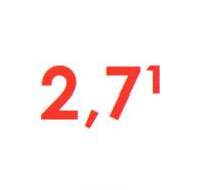 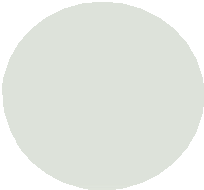 SOLICITAÇÃO
10%
27%
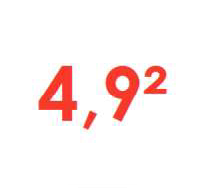 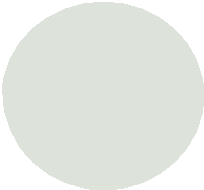 DENÚNCIA
6%
5
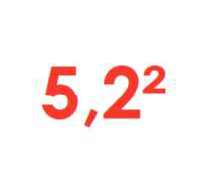 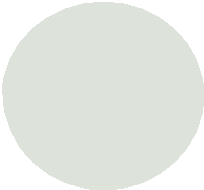 SUGESTÃO
%
0%
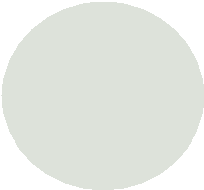 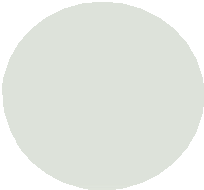 ELOGIO
0%  0%
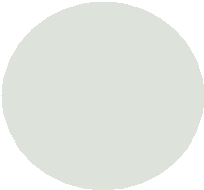 DIVERSOS
0%  3%
1,8²
2,7¹
68%
32%
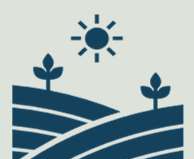 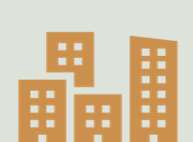 CAPITAIS
INTERIOR
TIPOS DE PROTOCOLOS POR GÊNERO
(pessoa física)
MAR 22
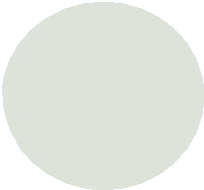 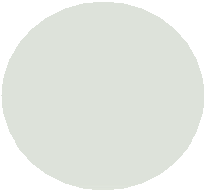 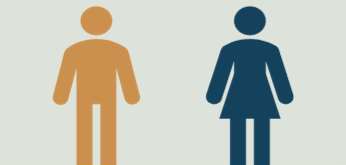 PERFIL DA OUVIDORIA
no ano de 2022
equipe CAU/BR VANESSA OLIVEIRA NAYANE OLIVEIRA RENATA ALVES
ouvidor geral até 7/4/22
ROBERTO SIMON
ouvidora geral 2-26/5/22
SYLVIA FICHER
ouvidora geral desde 26/7/22
ANA LATERZA
de 1/19 a 5/9/22 (encerramenvto das
atividades)
CAU/CE
8 ATENDIMENTOS
ouvidor CAU/CE até 5/9/22
LEONARDO RIBEIRO
equipe CAU/SP BRUNO CORREIA IGOR CASAL
CAU/SP
354 ATENDIMENTOS
desde 2015 em atividade
ouvidor desde 14/3/22
RICARDO SILOTTO
CAU/PR
67 ATENDIMENTOS
equipe CAU/PR
LEANDRO REGUELIN
ouvidor desde 10/3/22
ROBERTO SIMON